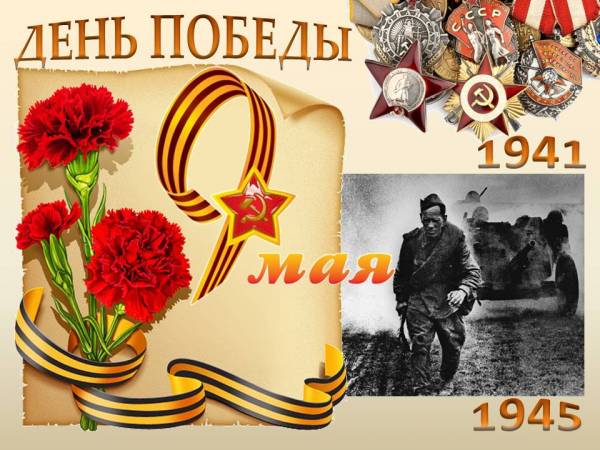 Выполнили: Баженова Н.П.
                        Левина Н.В.
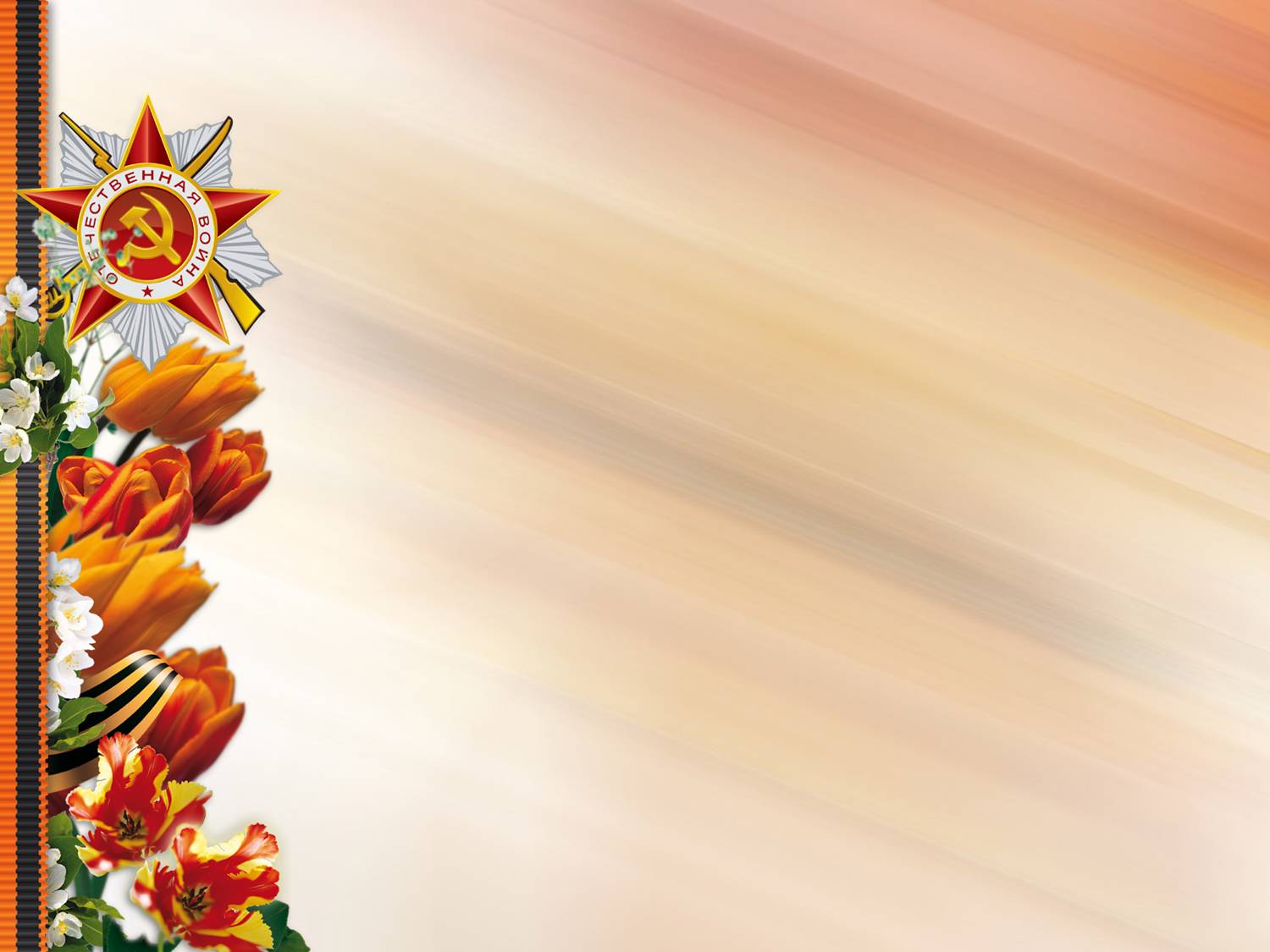 22 июня 1941 года
На нашу Родину напали немецкие фашисты. Напали словно воры, словно разбойники. Враги напали на нас неожиданно. У них было больше танков и самолётов.
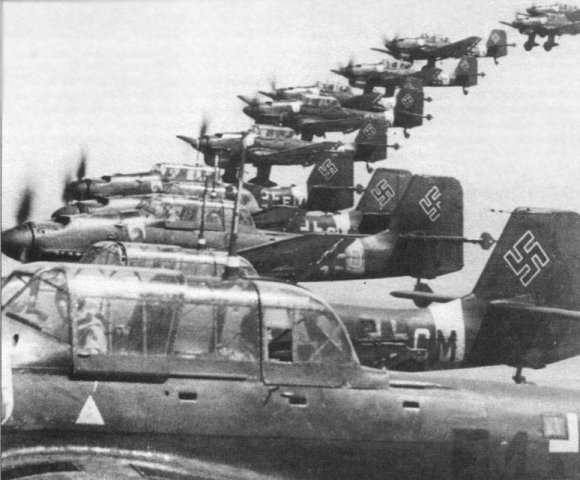 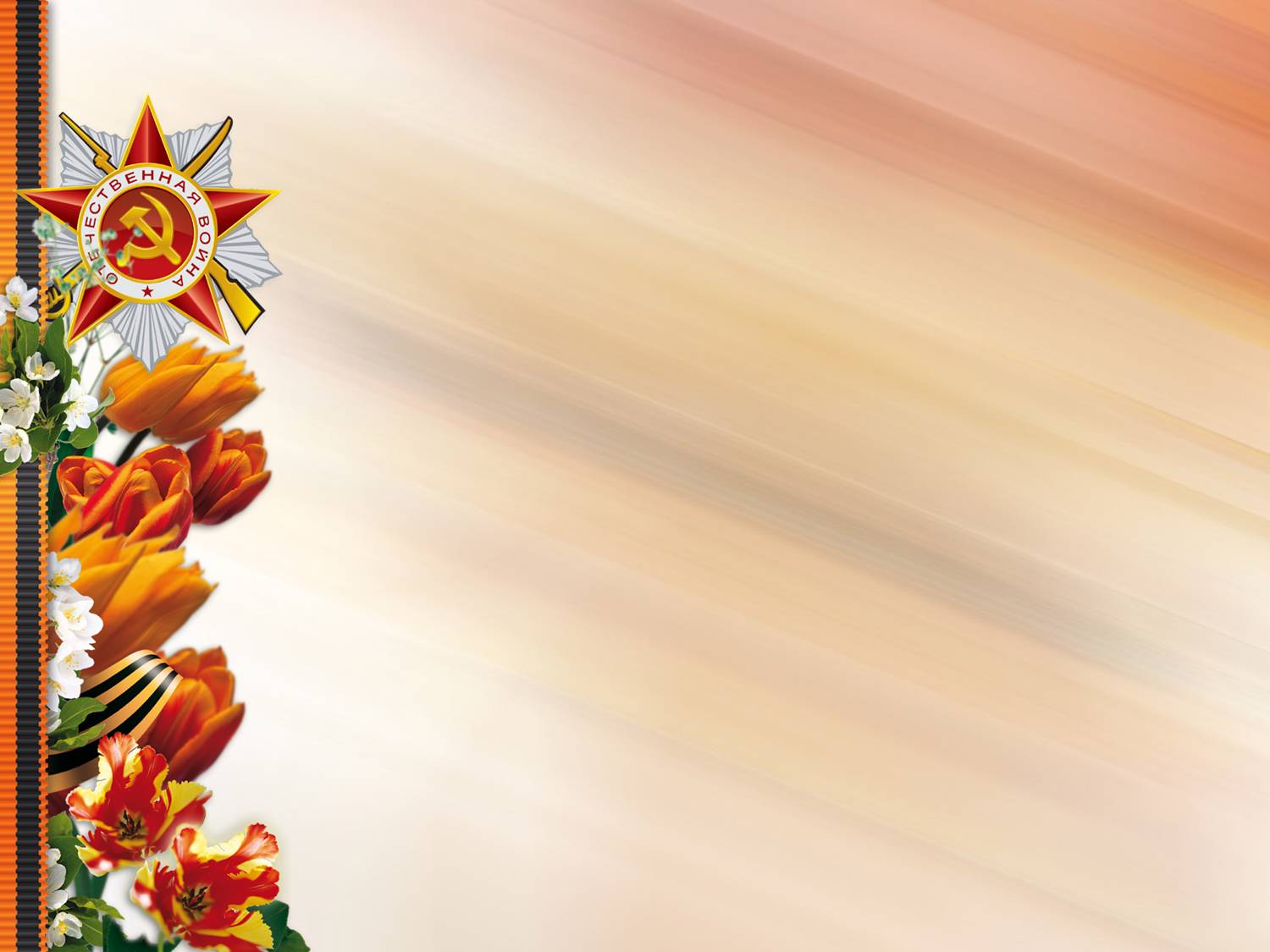 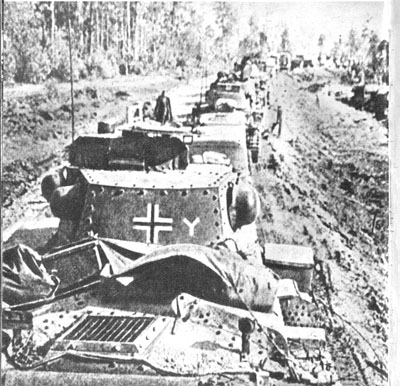 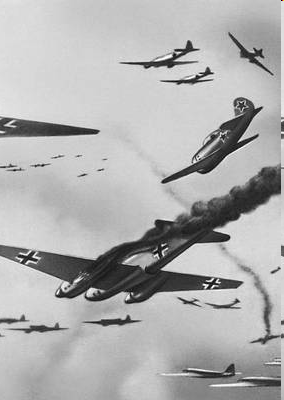 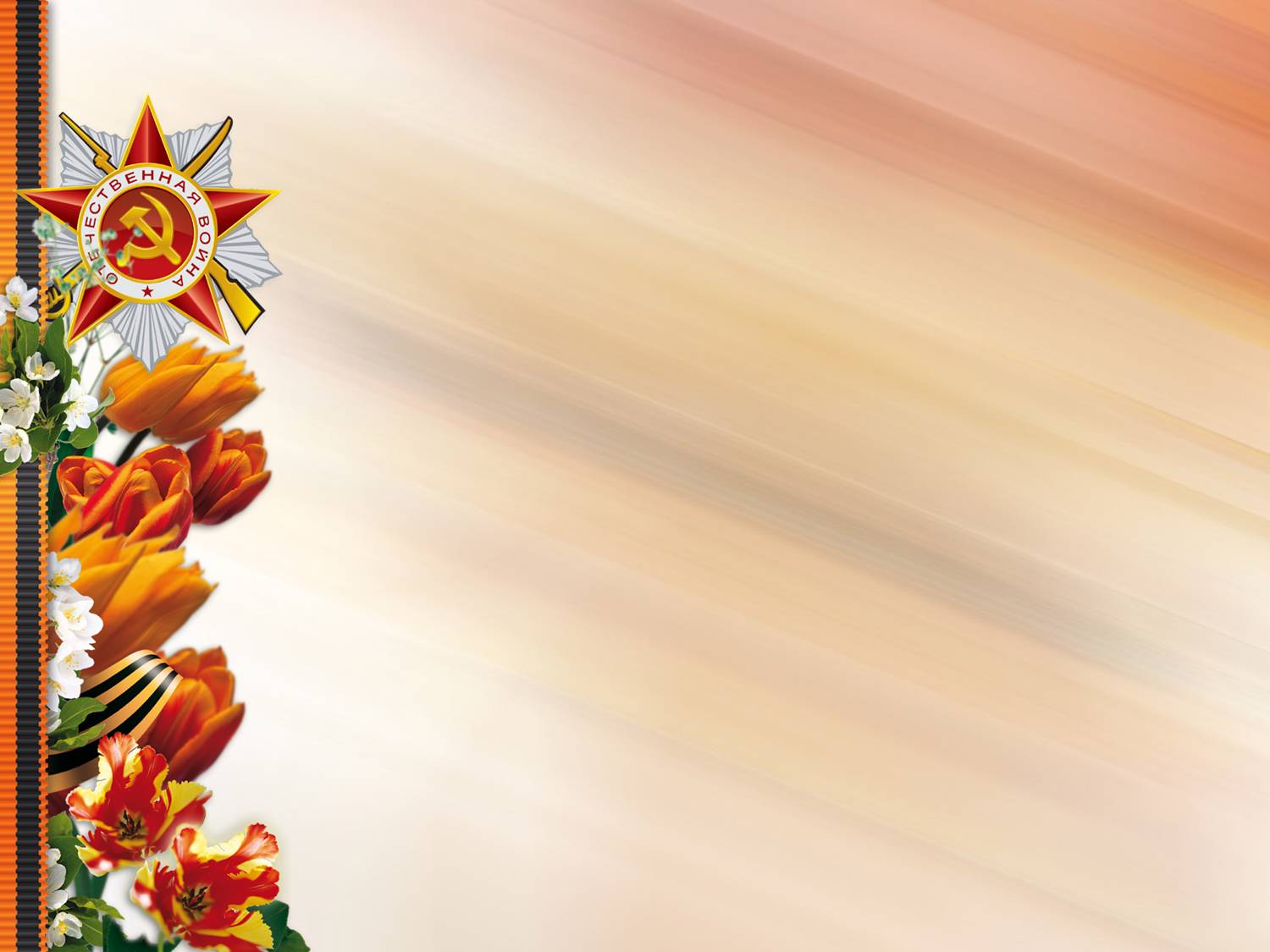 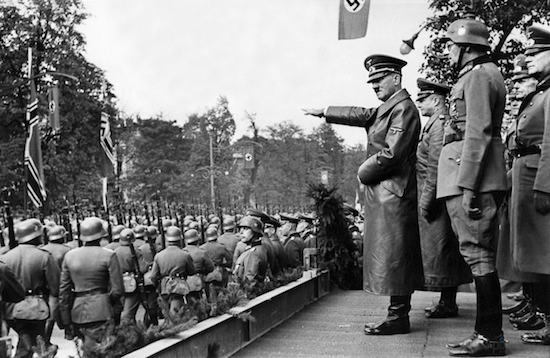 Главой Германии, а следовательно всего фашистского движения был Адольф Гитлер. Он хотел захватить наши земли, наши города и сёла, а наших людей либо убить, либо сделать своими слугами и рабами.
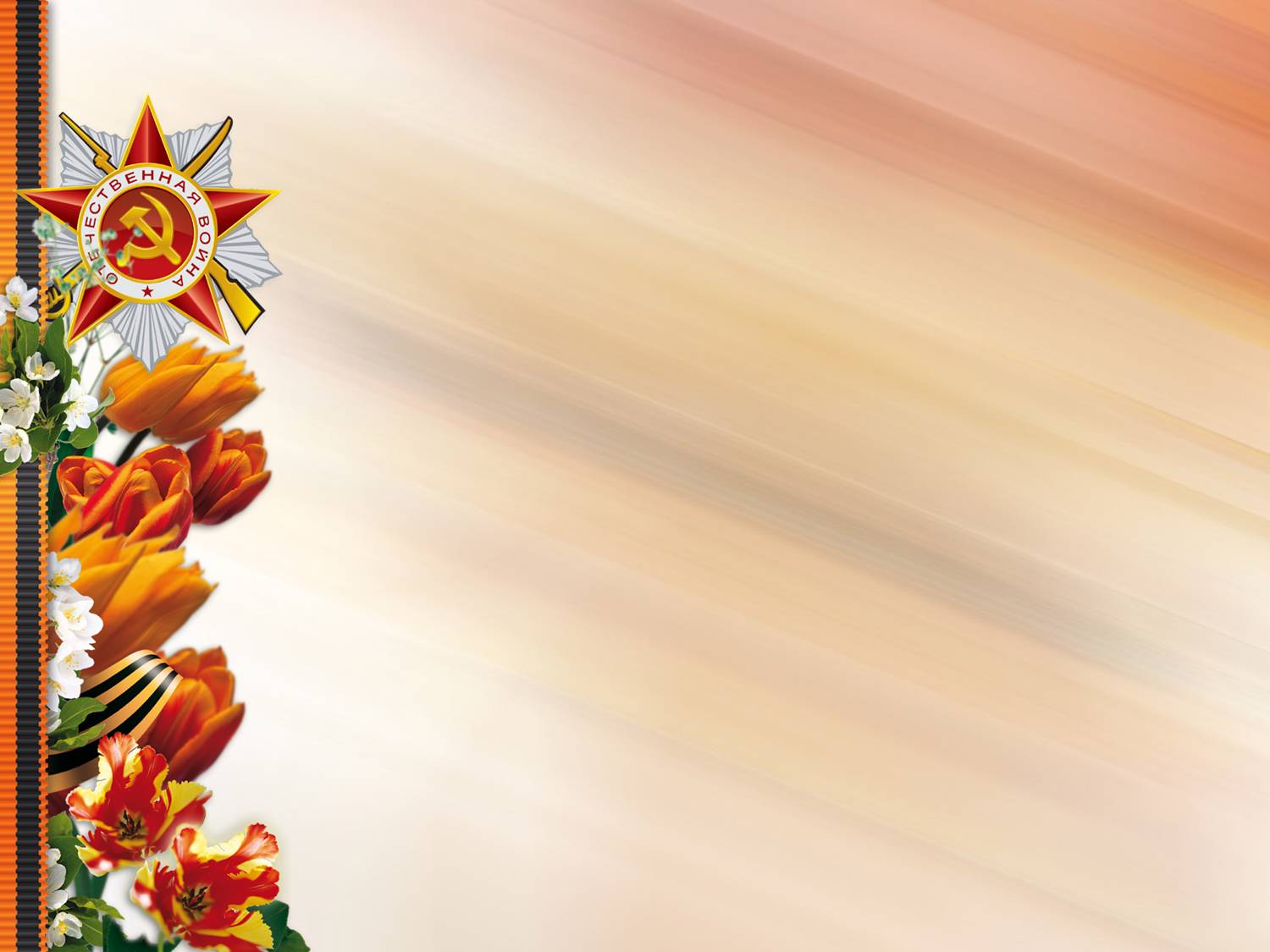 Немецкие самолеты бомбили города, аэродромы, железно - дорожные станции. Бомбы сыпались на больницы, жилые дома, детские сады и школы.
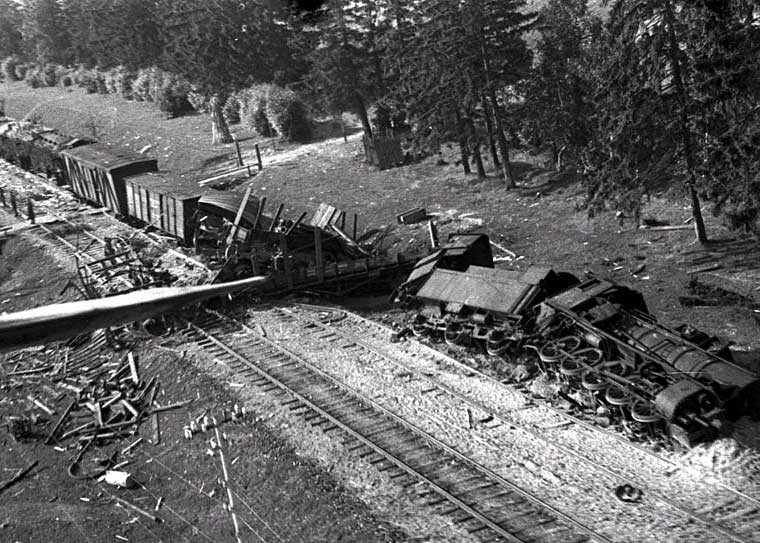 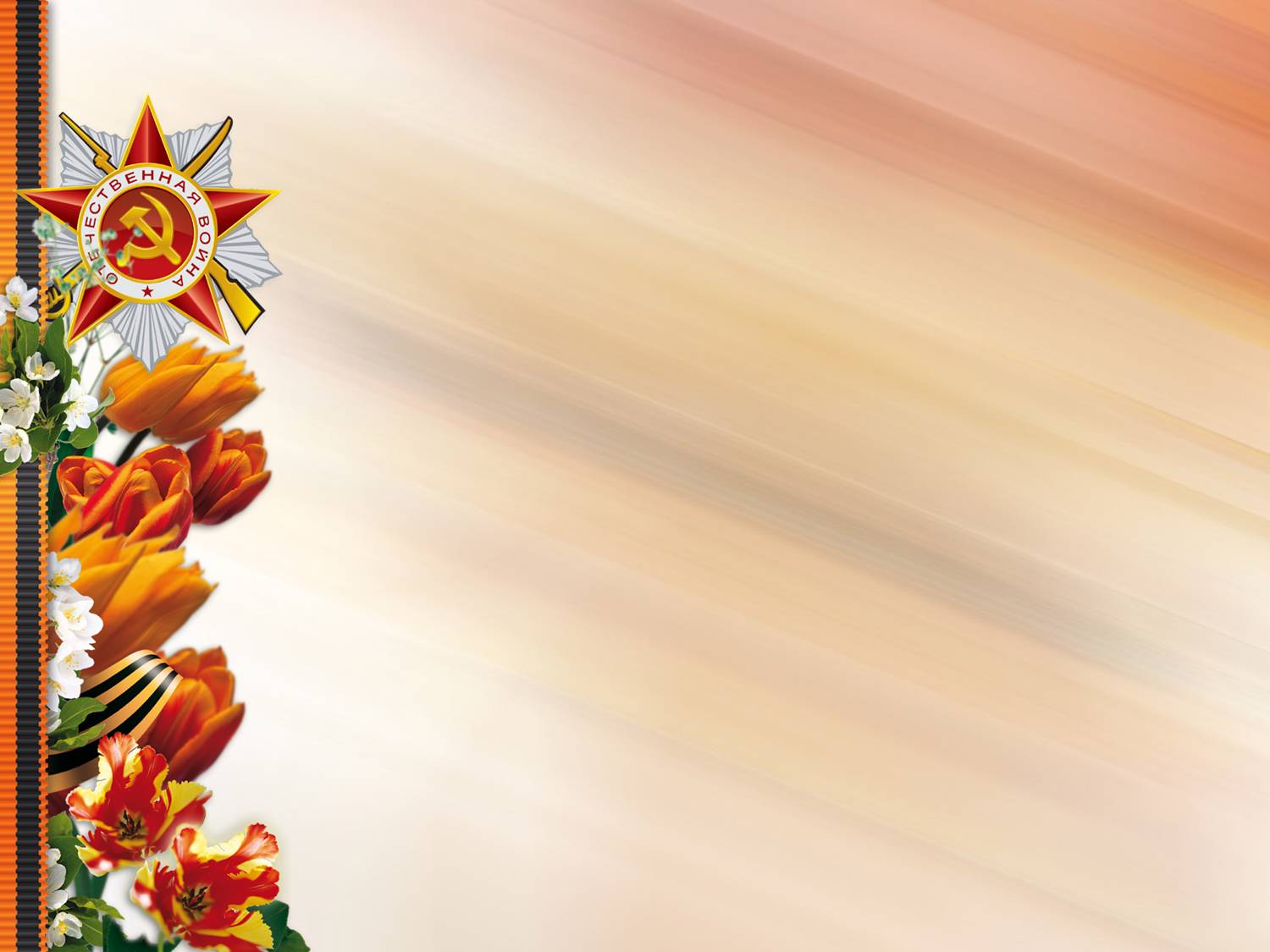 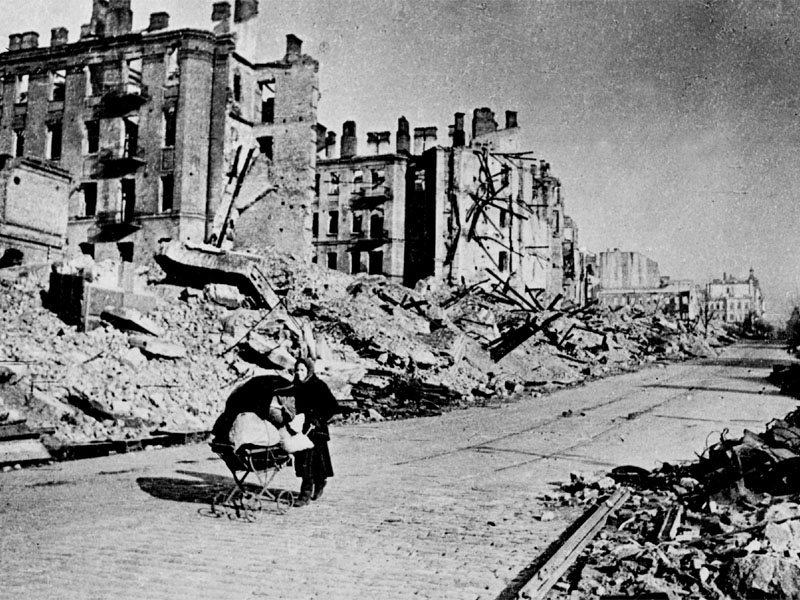 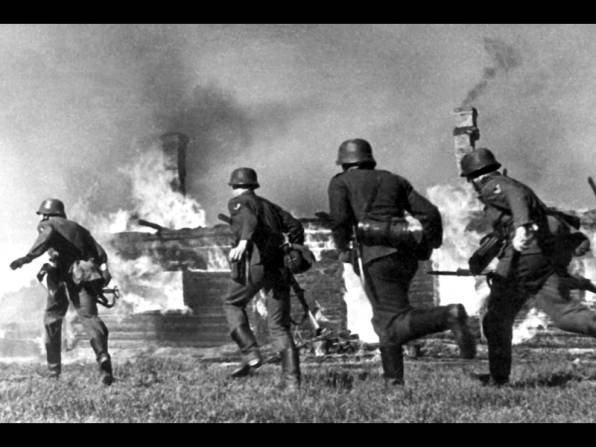 Солнечным ранним утром в июне,В час, когда пробуждалась страна.Прозвучало впервые для юных Это страшное слово – война.
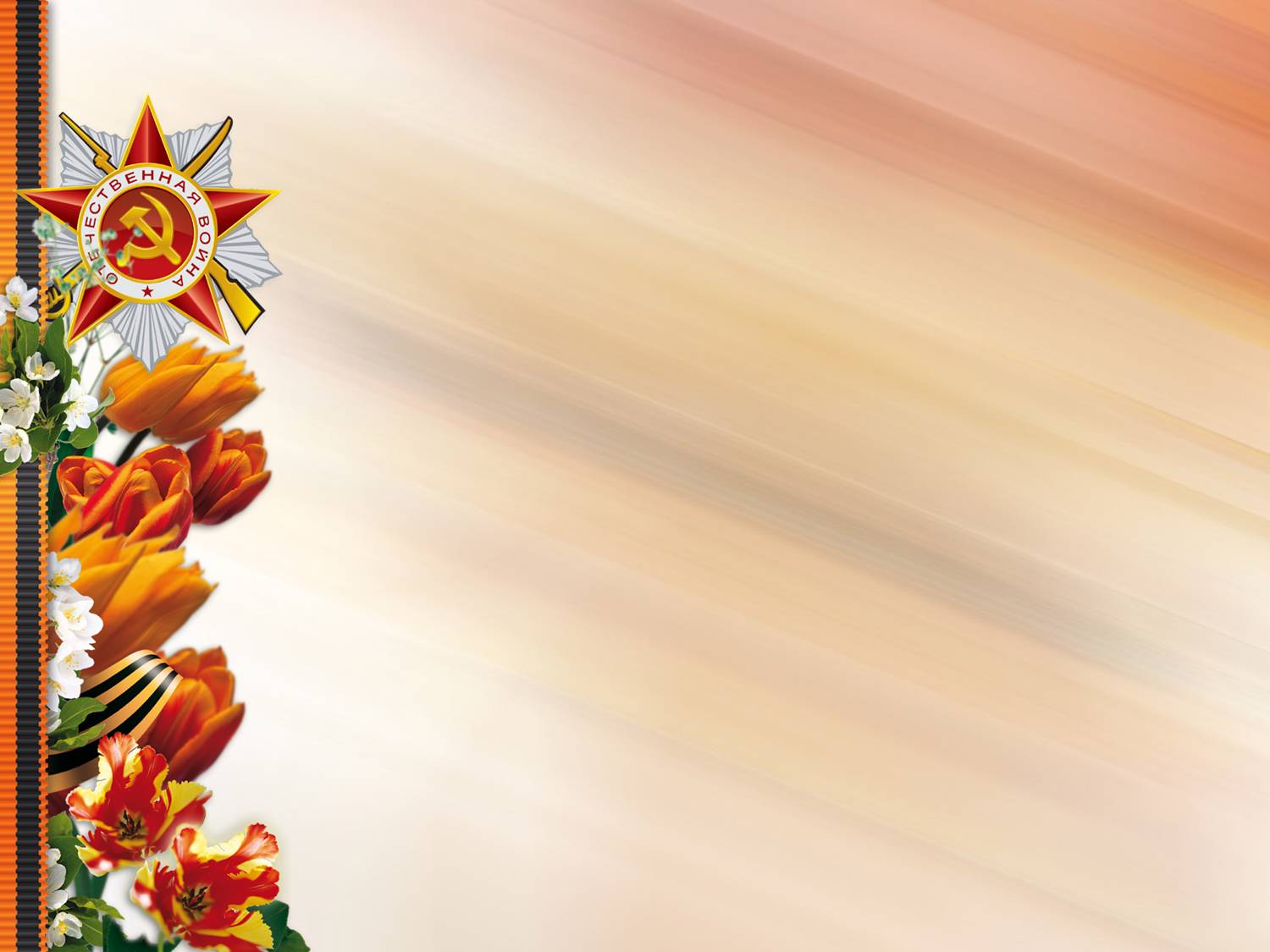 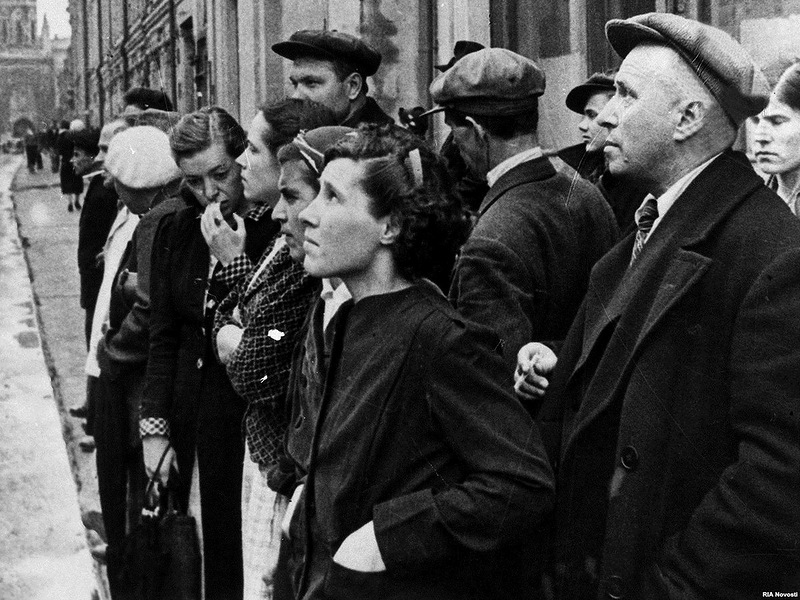 Радио известило весь наш народ о начавшейся войне. Естественно наш народ встал на защиту Родины. Началась Великая Отечественная война. Она продолжалась четыре года. Бои шли на земле, в небе, на море.
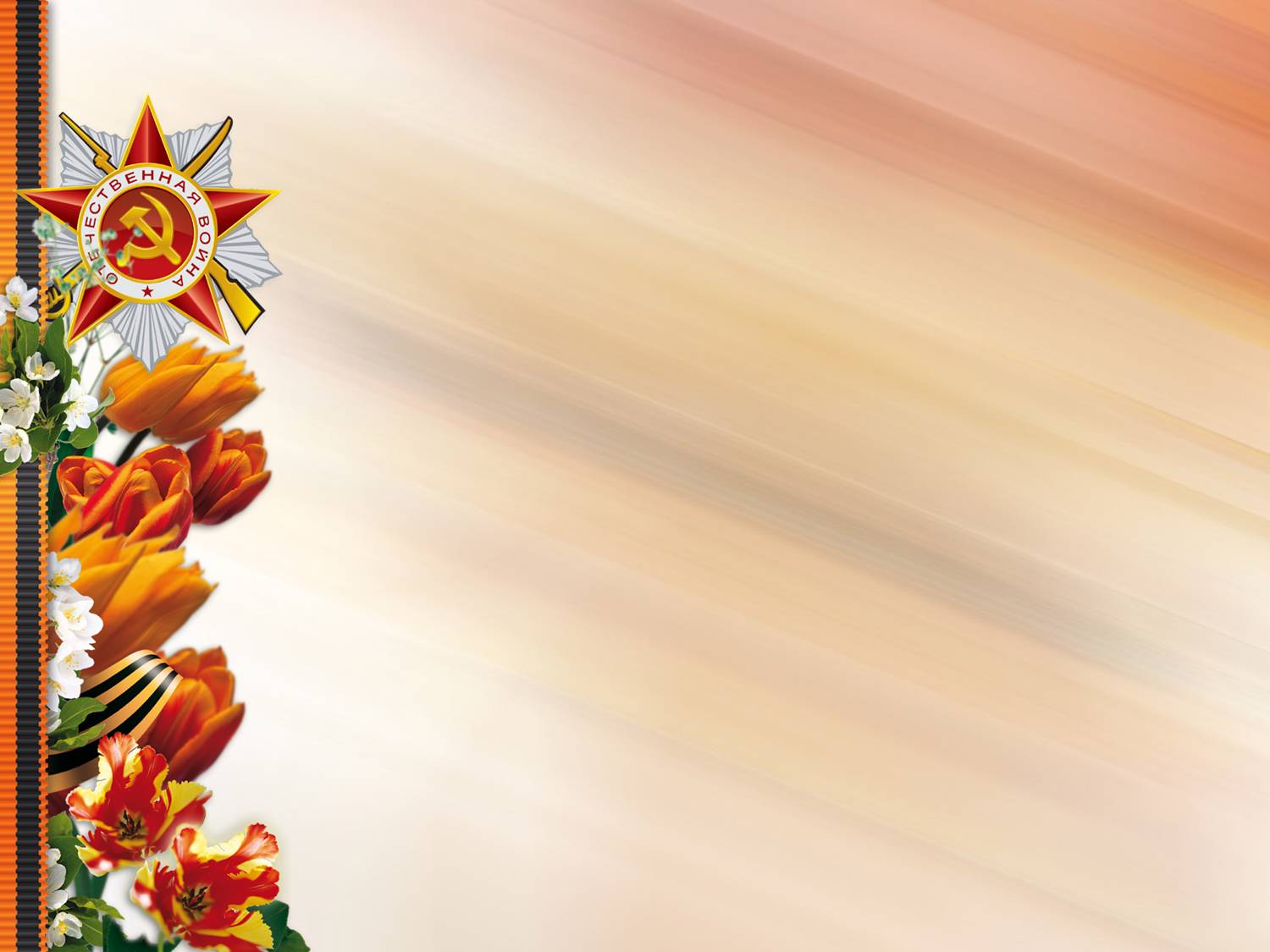 Миллионы людей, в том числе и дети, трудились у заводских станков. Советские люди (Советский Союз — так называлась в те годы наша страна) делали всё, чтобы остановить фашистов. Даже в самые тяжёлые дни они твёрдо верили: «Враг будет разбит! Победа будет за нами!»
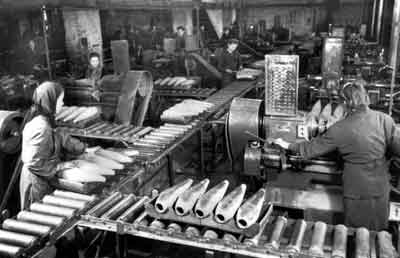 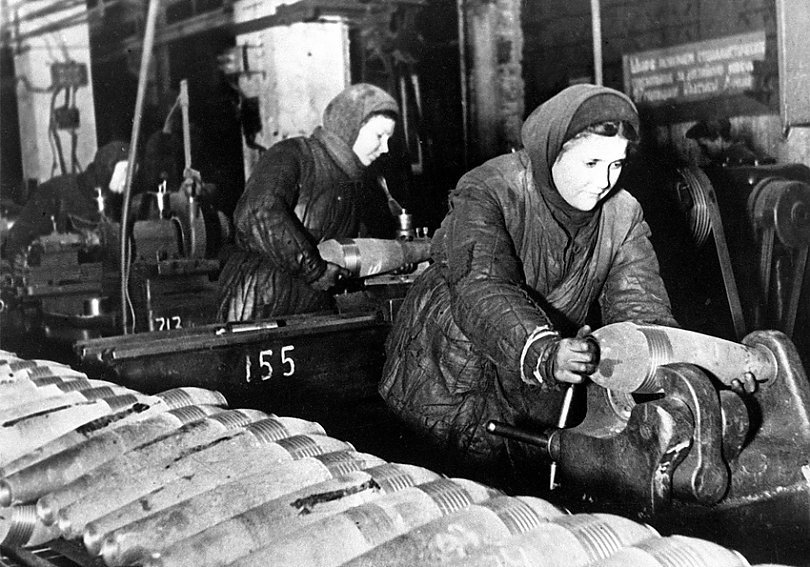 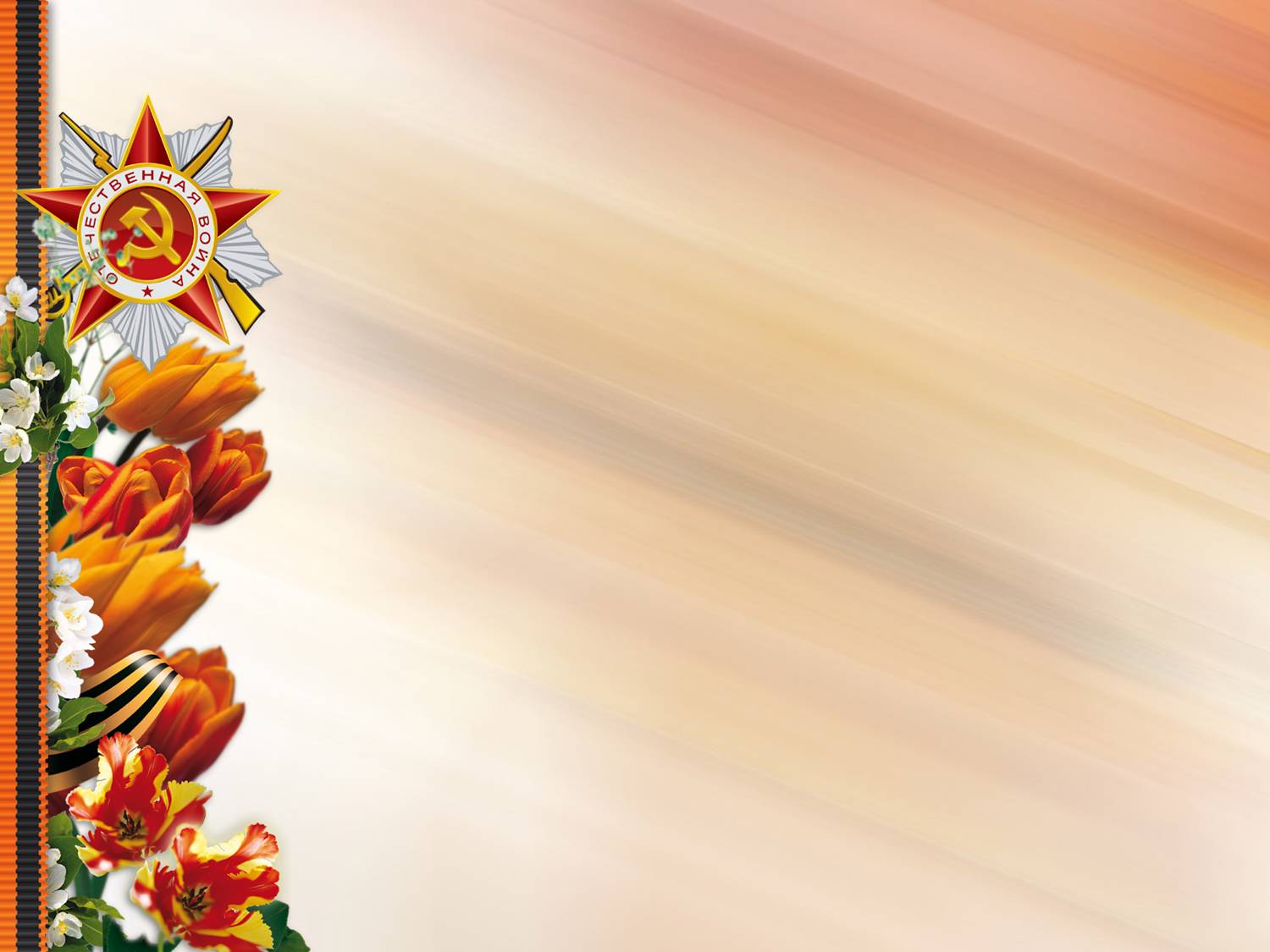 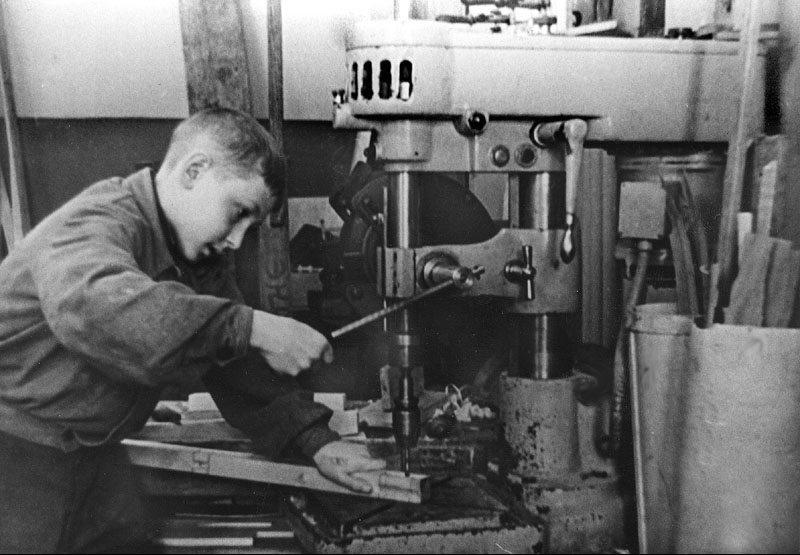 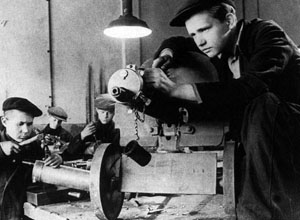 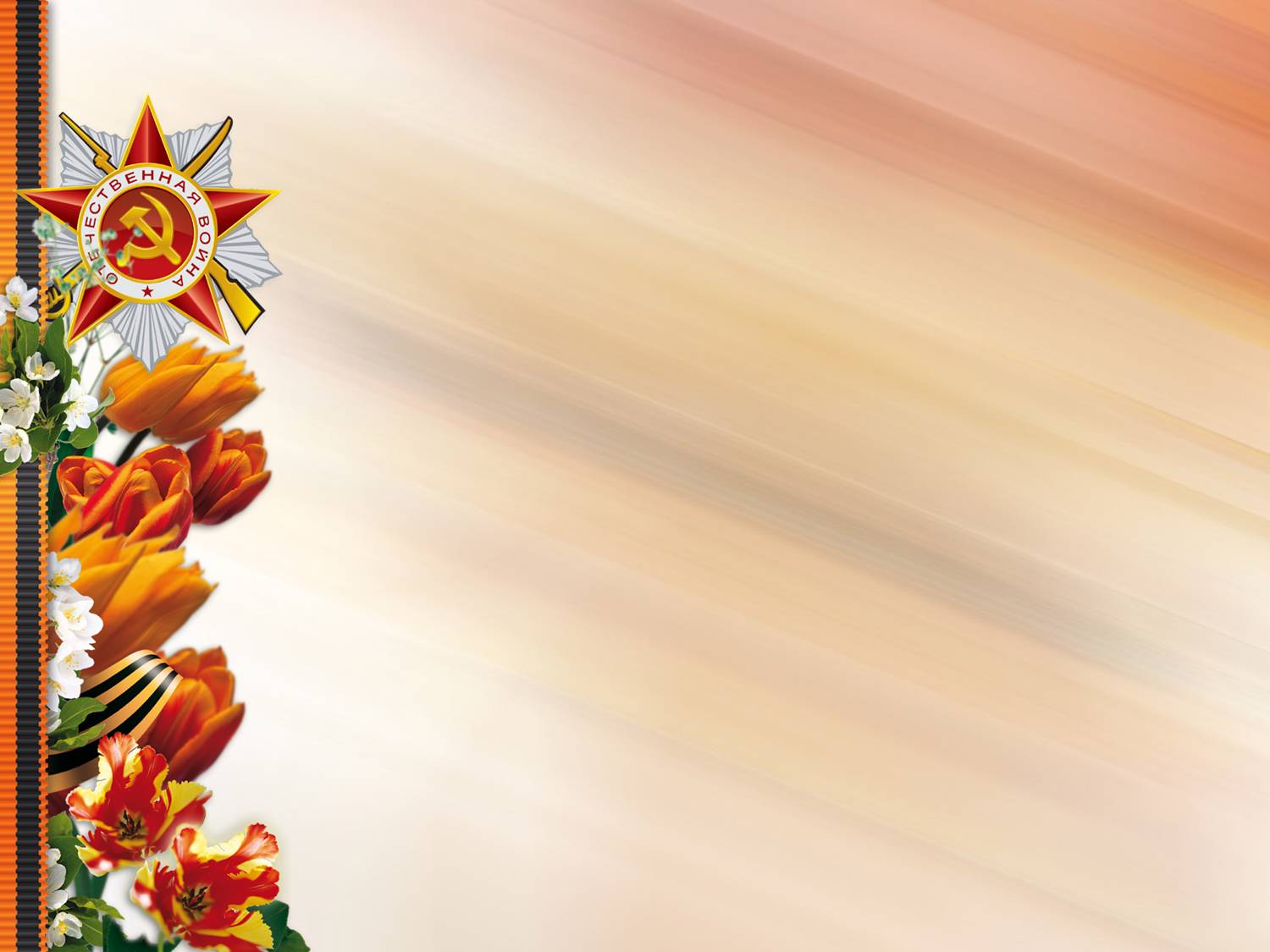 В редкие часы отдыха солдаты писали письма своим родным и любимым. Солдаты писали письма на листочке бумаги, а затем складывали особым образом, чтобы получался треугольник. Такие треугольники отдавали на военную почту. Они были без марок. А только с печатью полевой почты.
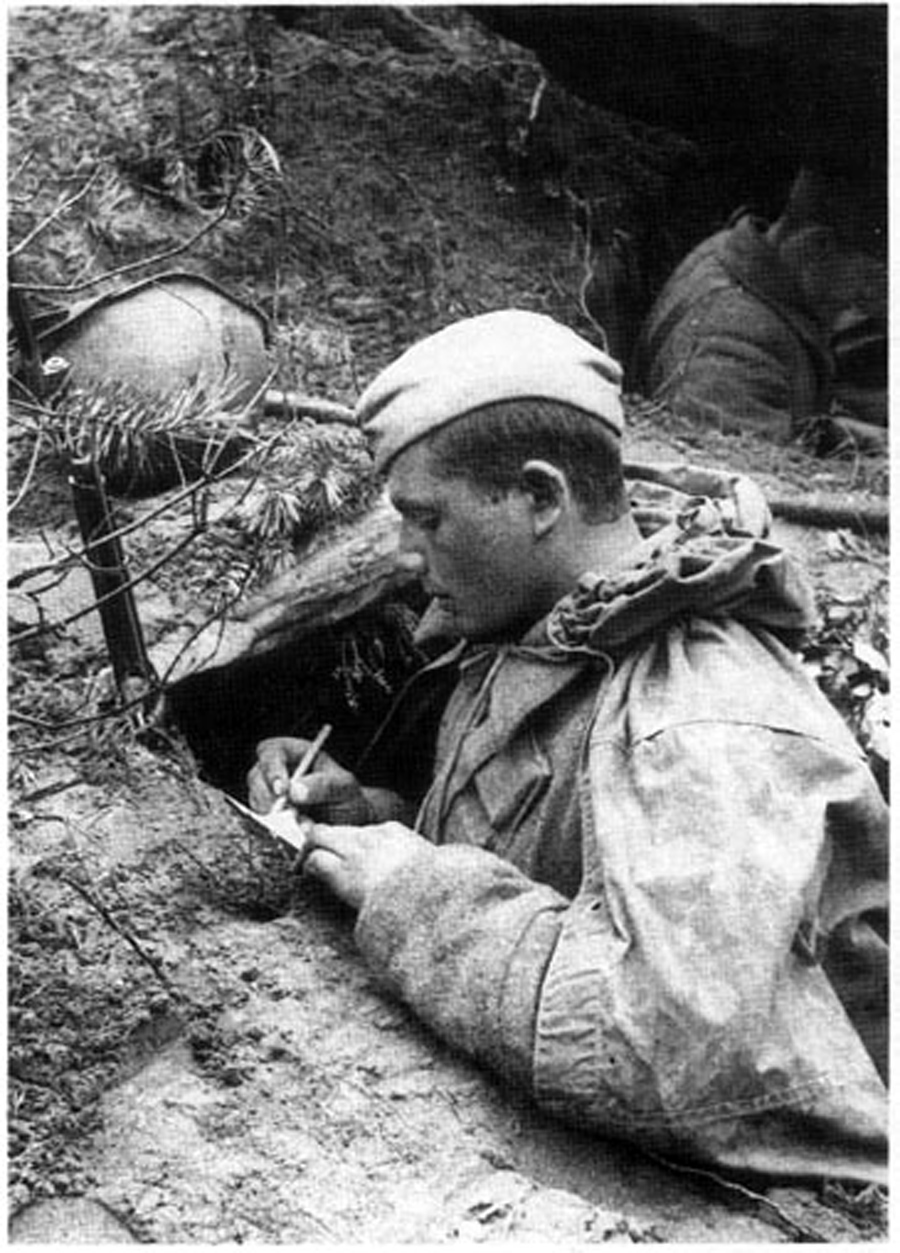 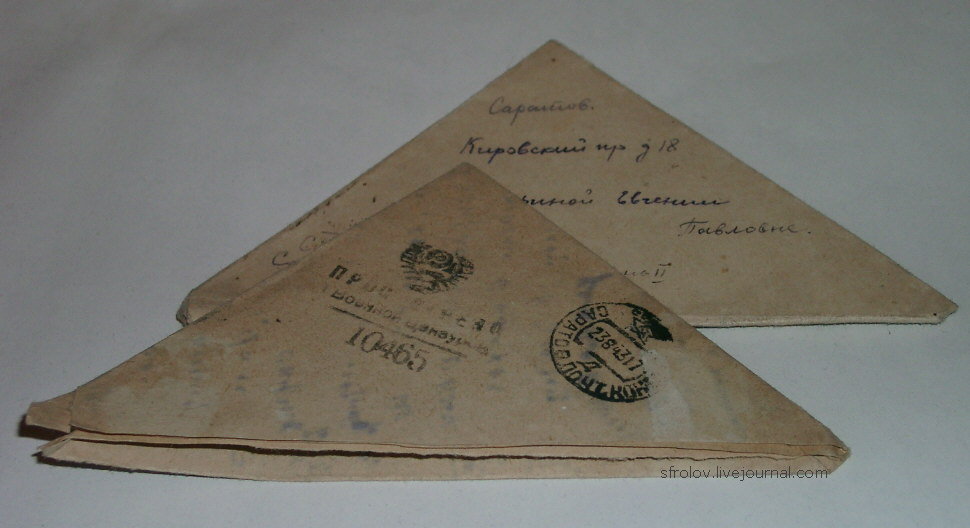 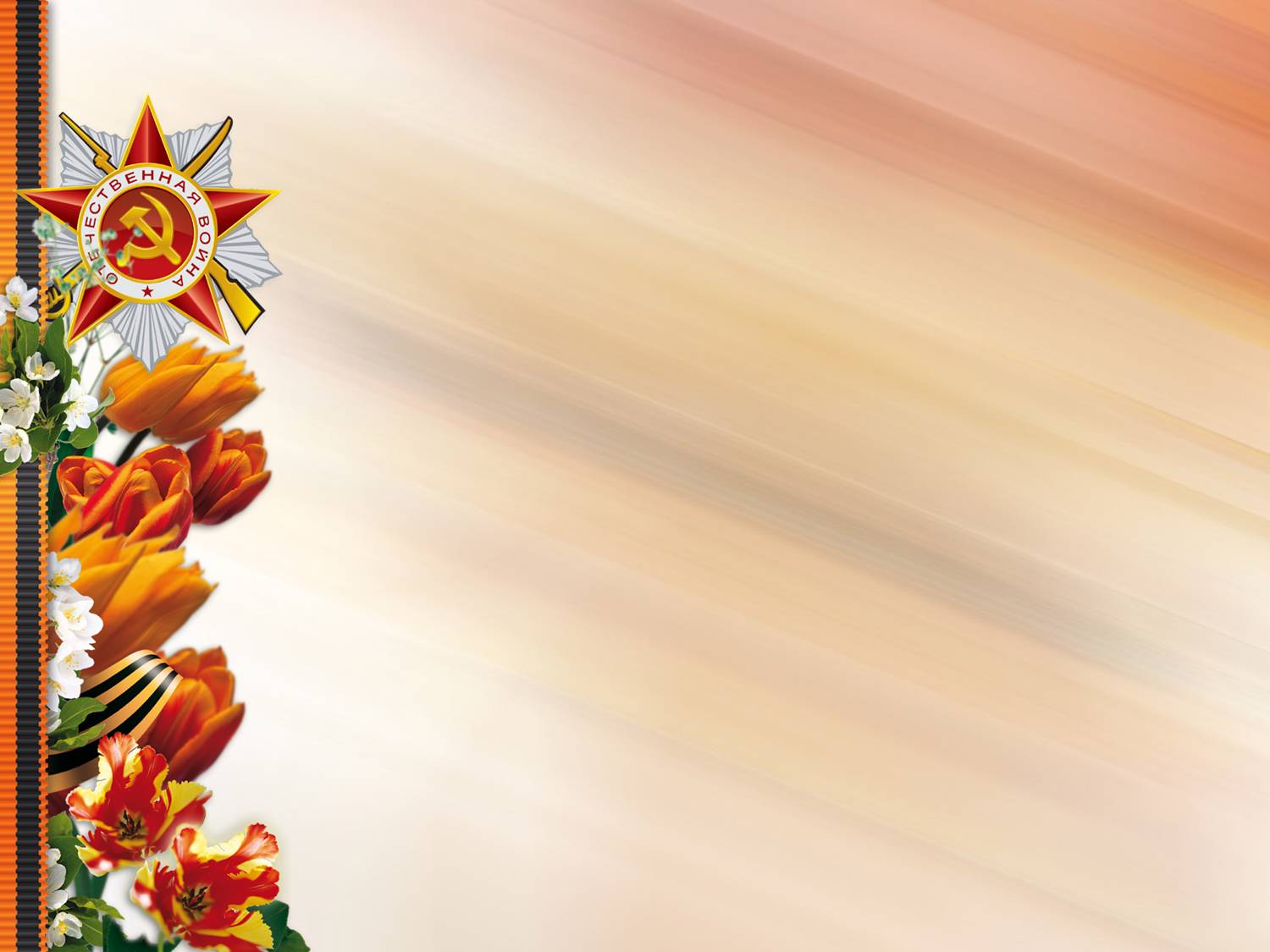 И вот наступил тот долгожданный день –
 День Победы! Советская армия прогнала фашистов с родной земли.
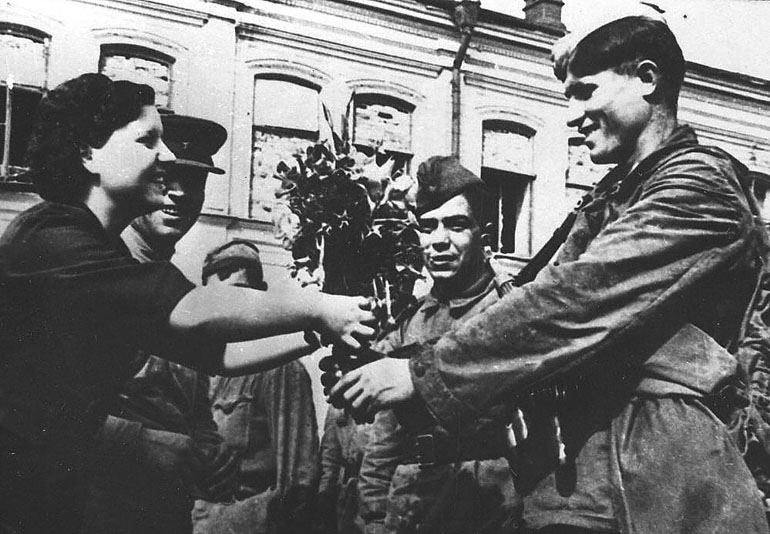 Случилось это 9 мая 1945г.С той поры этот день стал нашим великим праздником — Днём Победы.
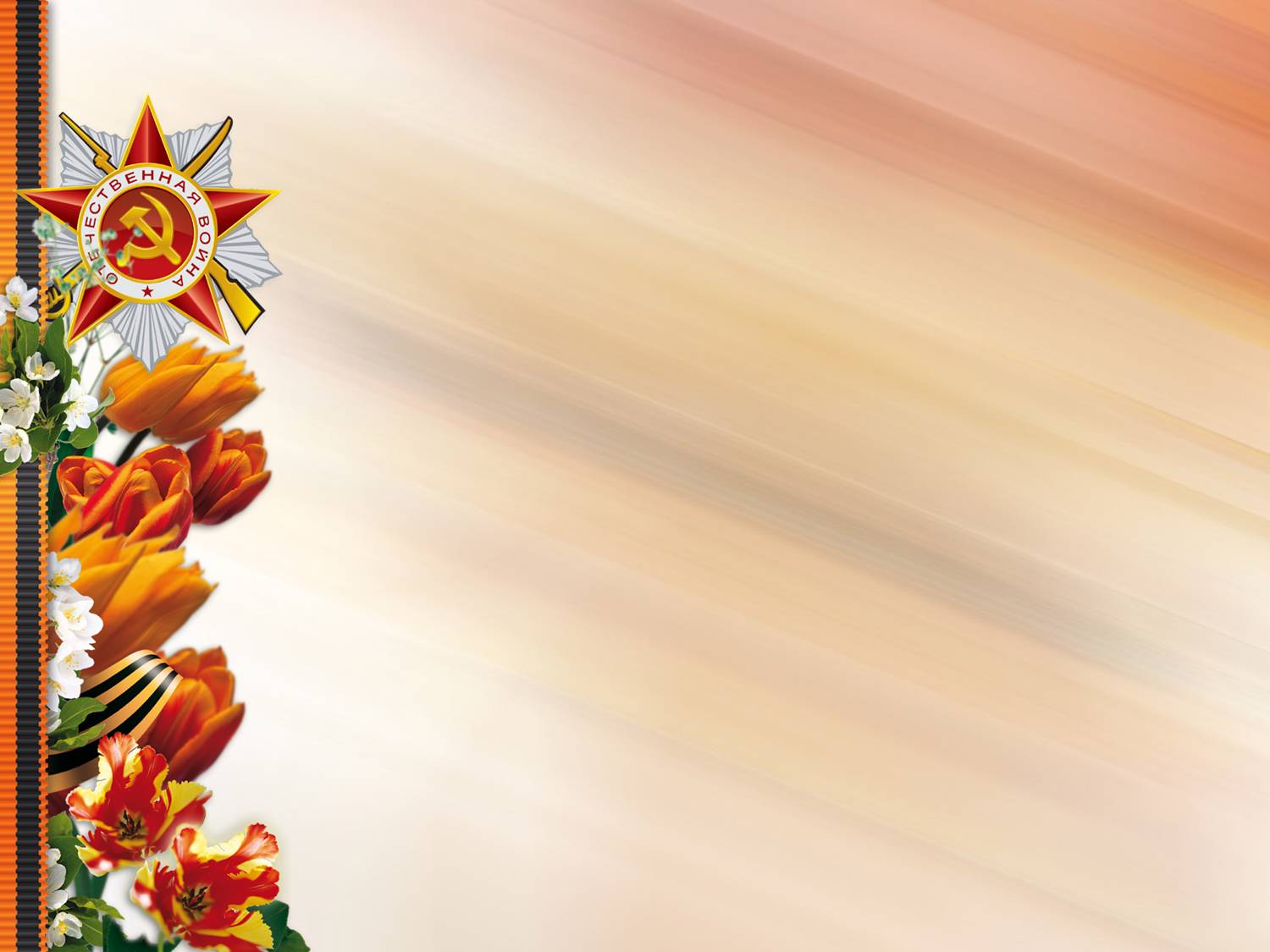 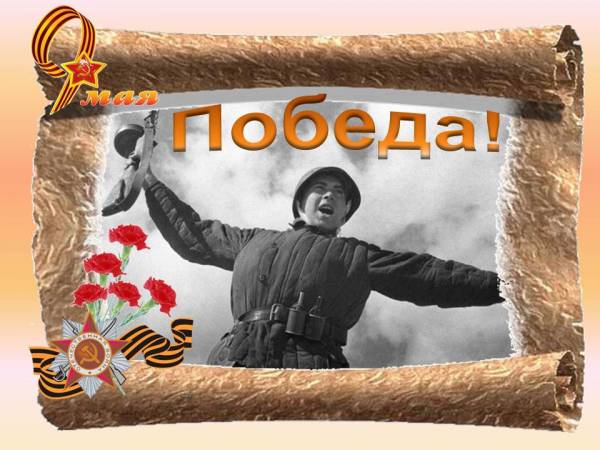 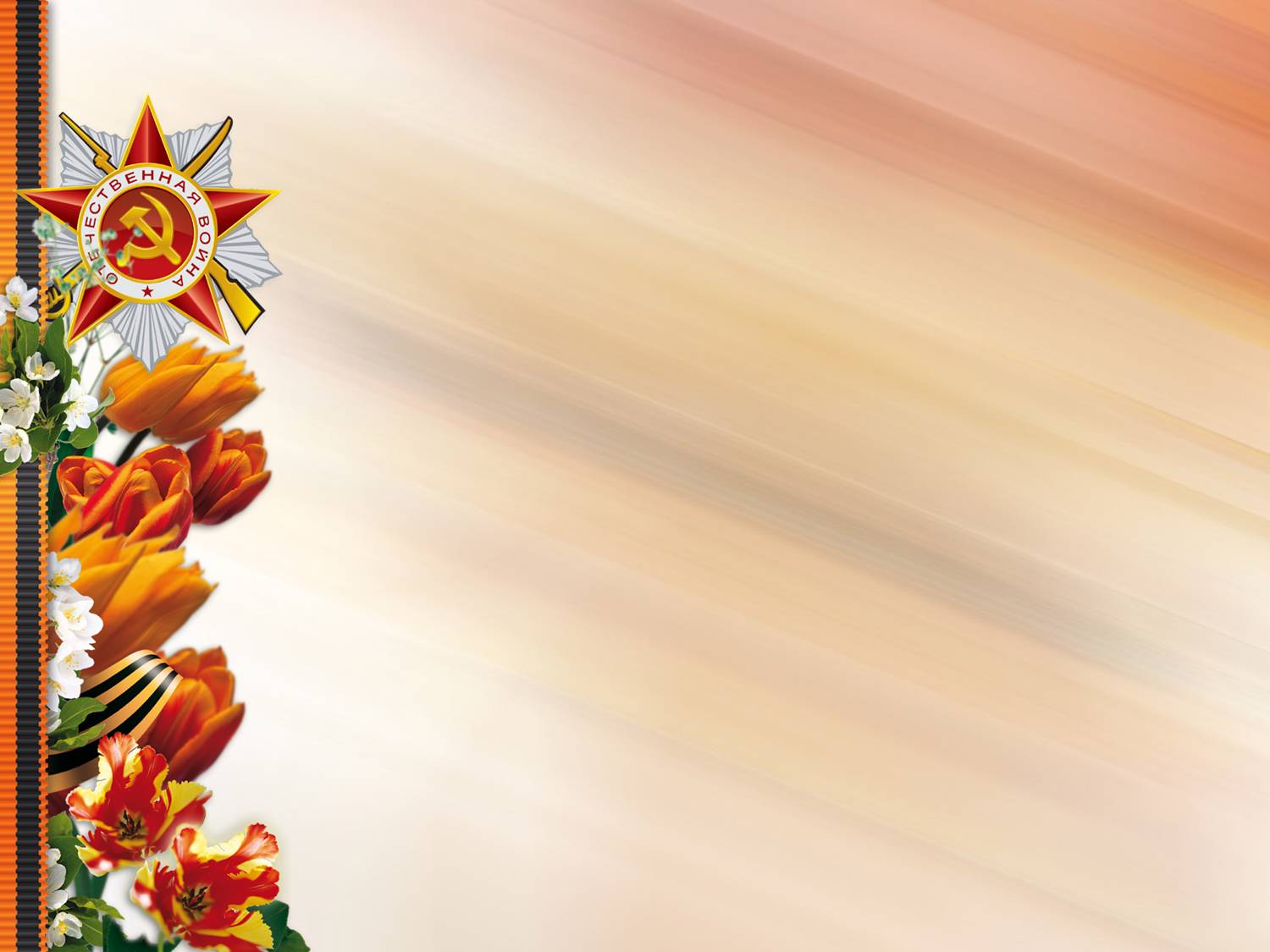 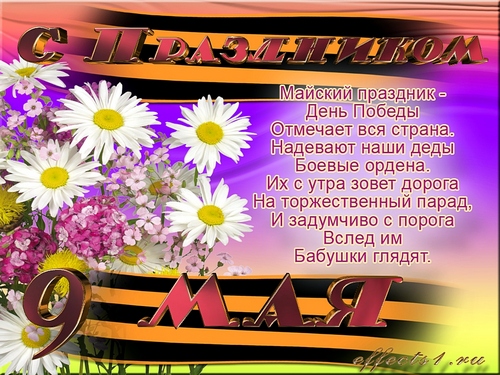 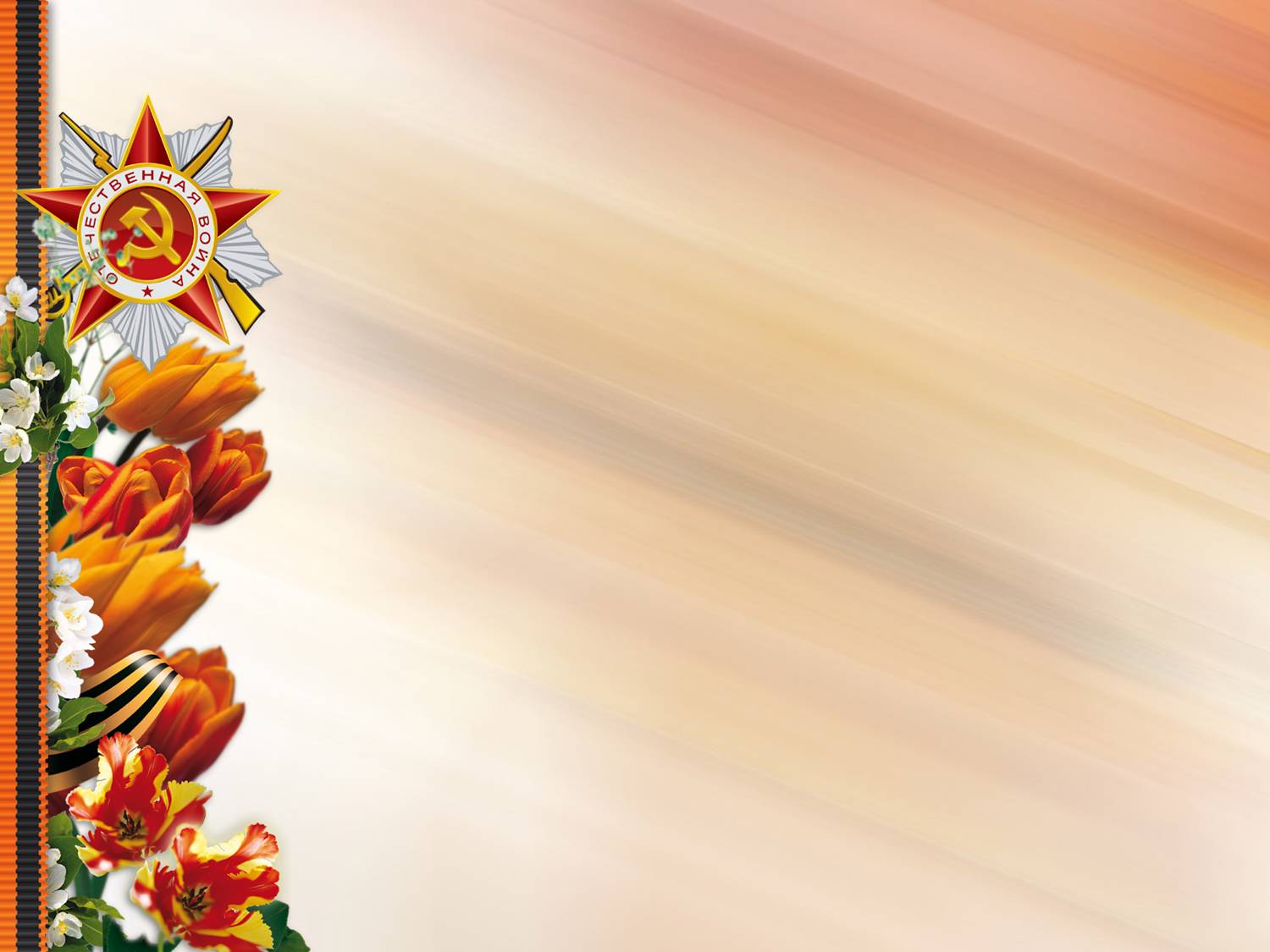 В каждом городе, селе есть памятники погибшим воинам. Мы гордимся своими героями и будем помнить о них всегда.
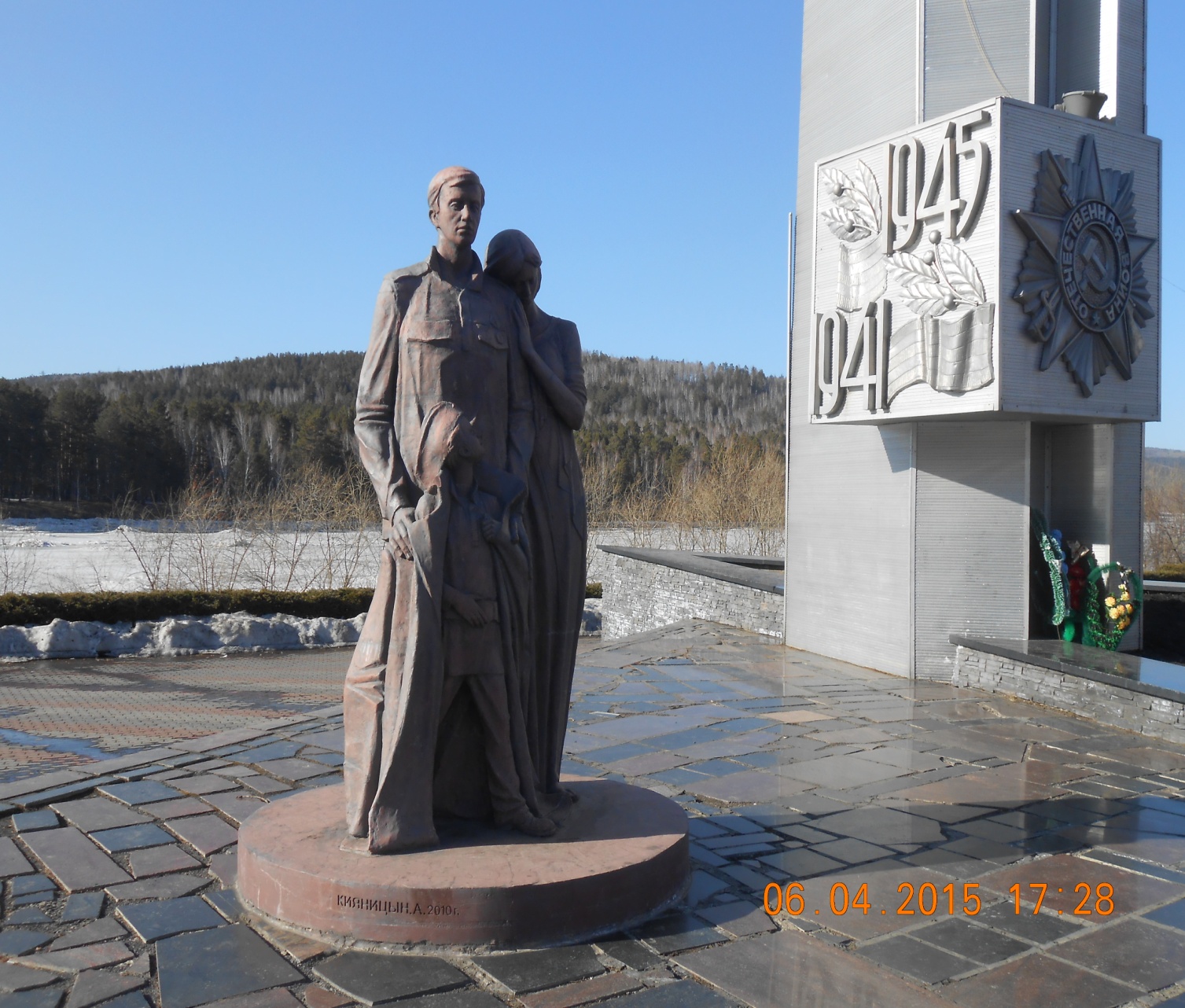 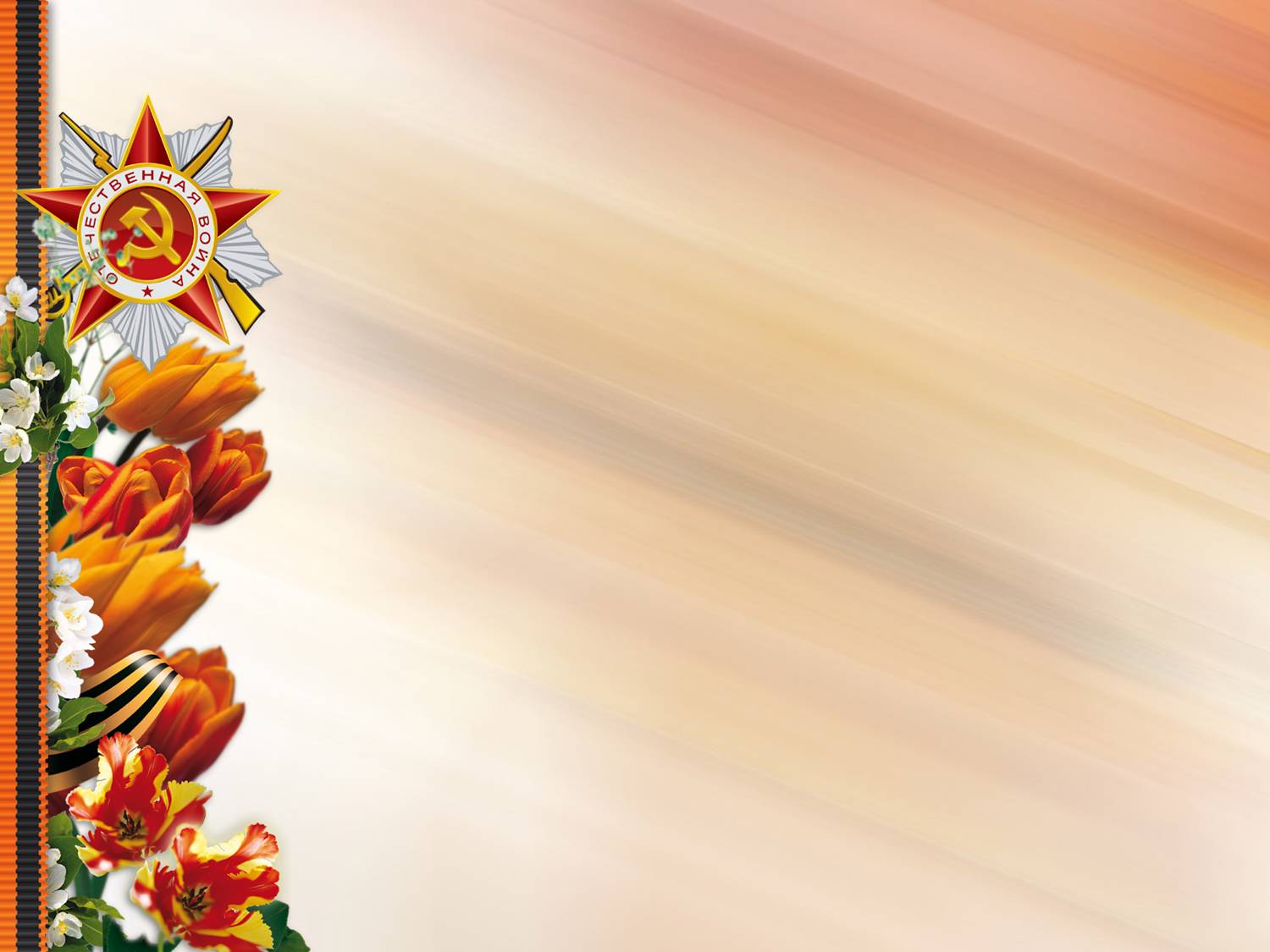 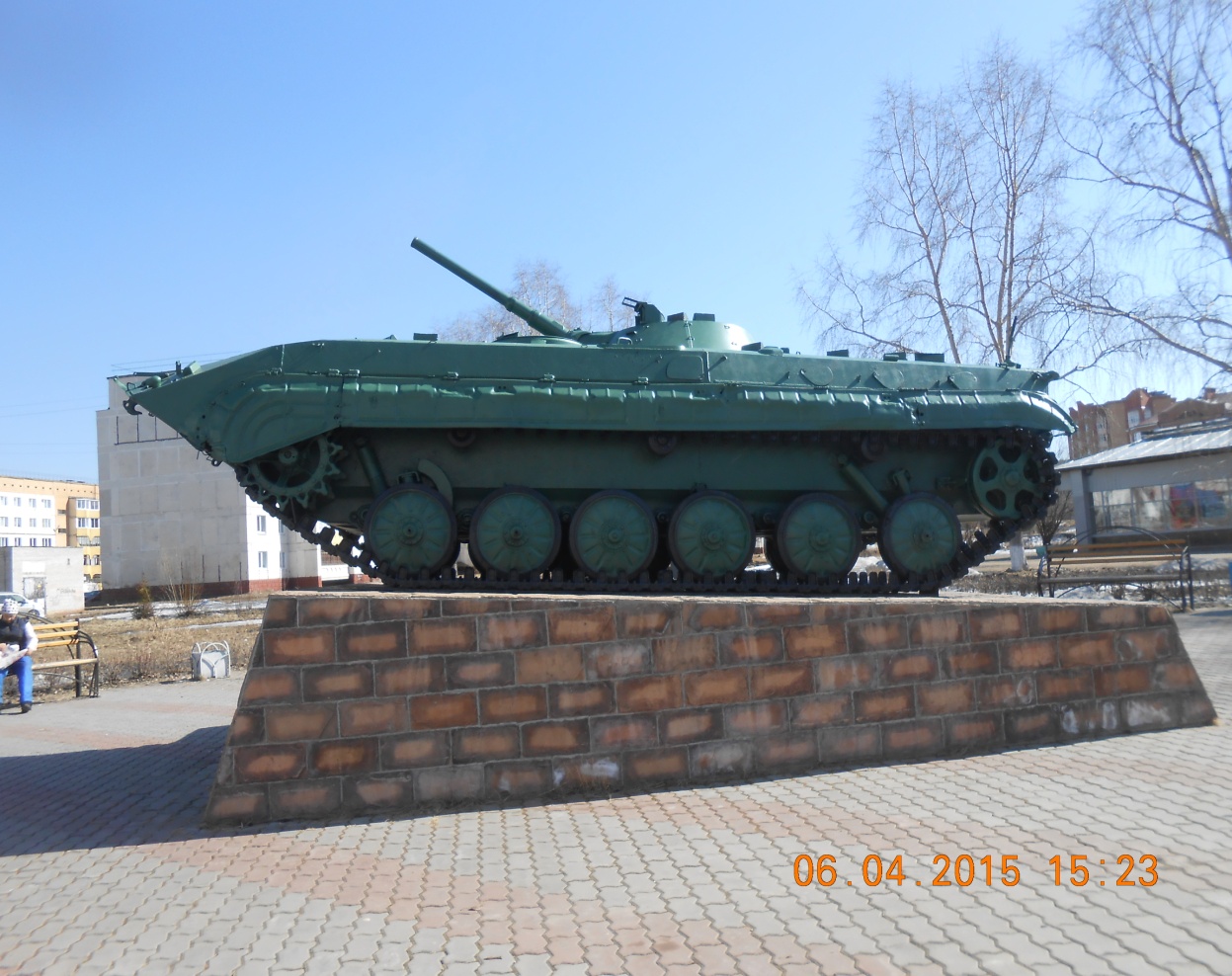 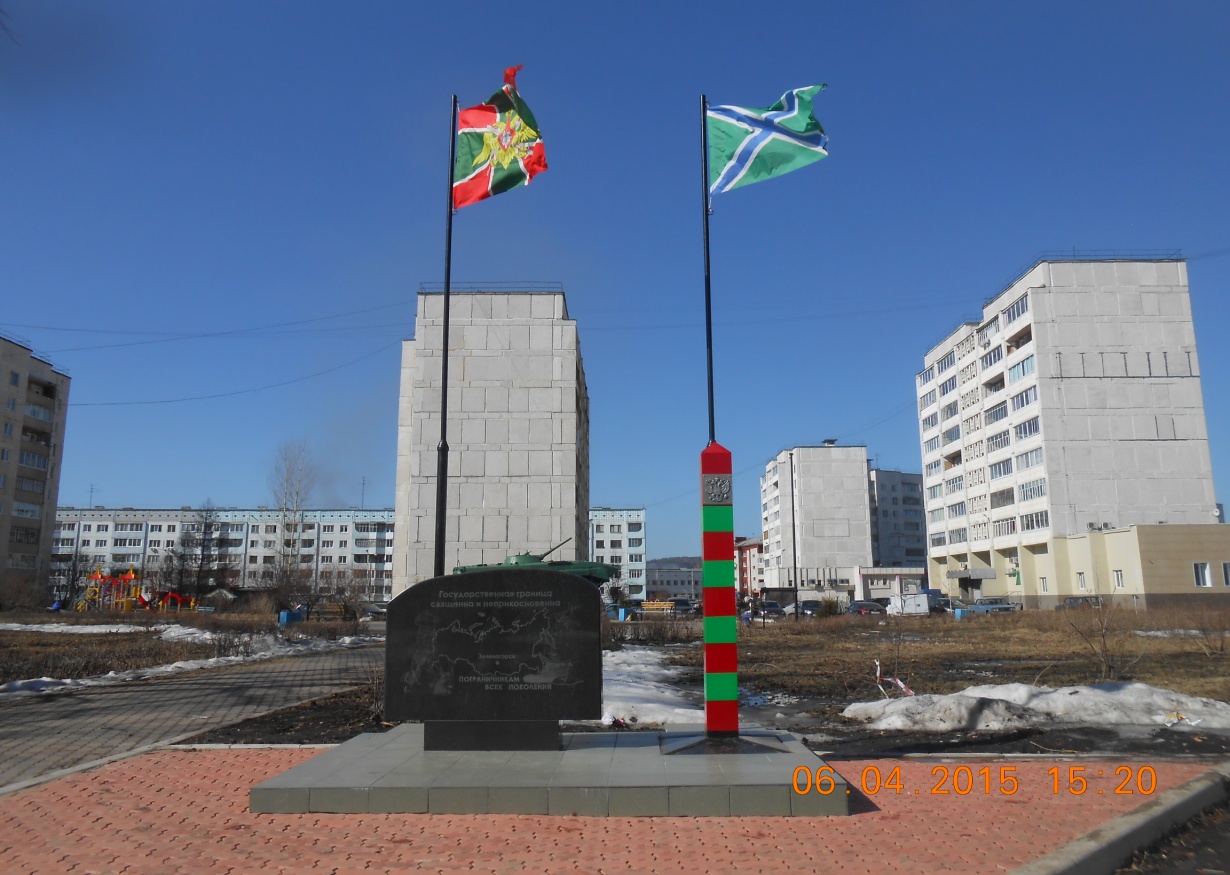 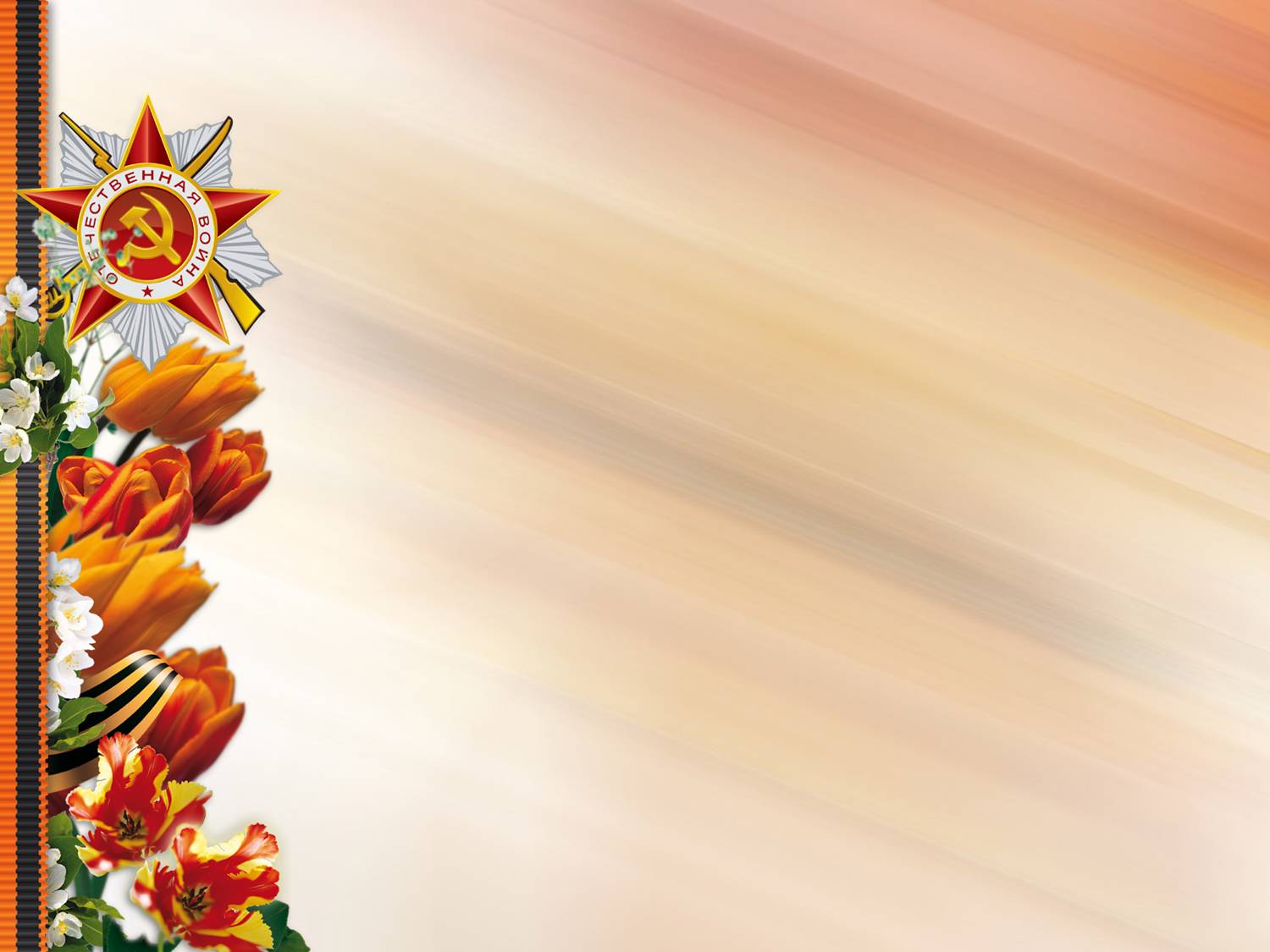 В этот радостный день раздаются залпы салютов в городах - героях, в городах воинской славы.
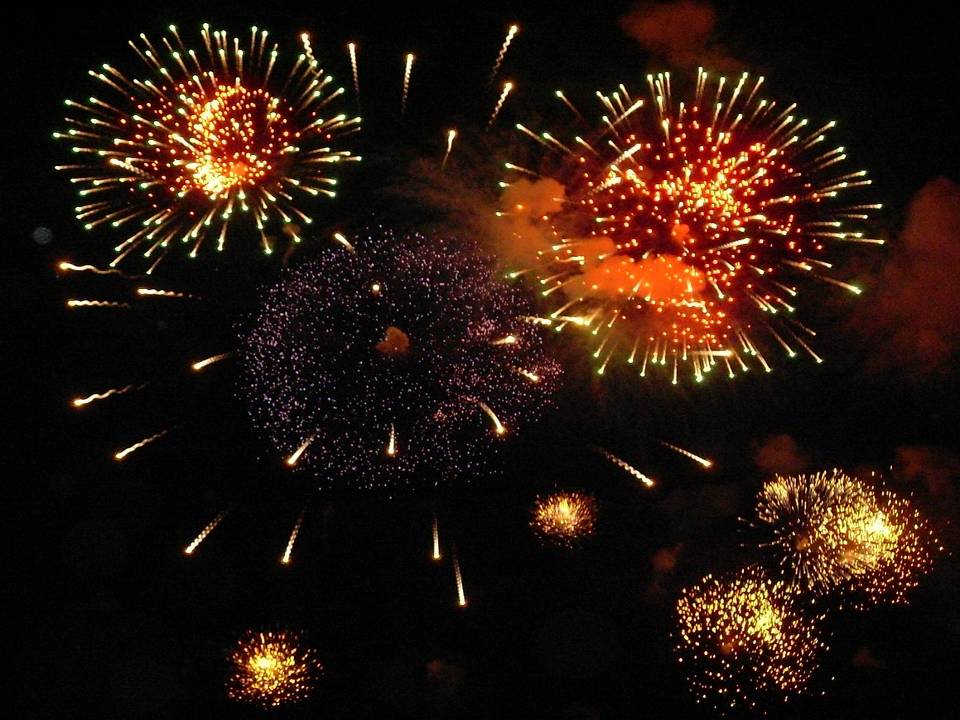 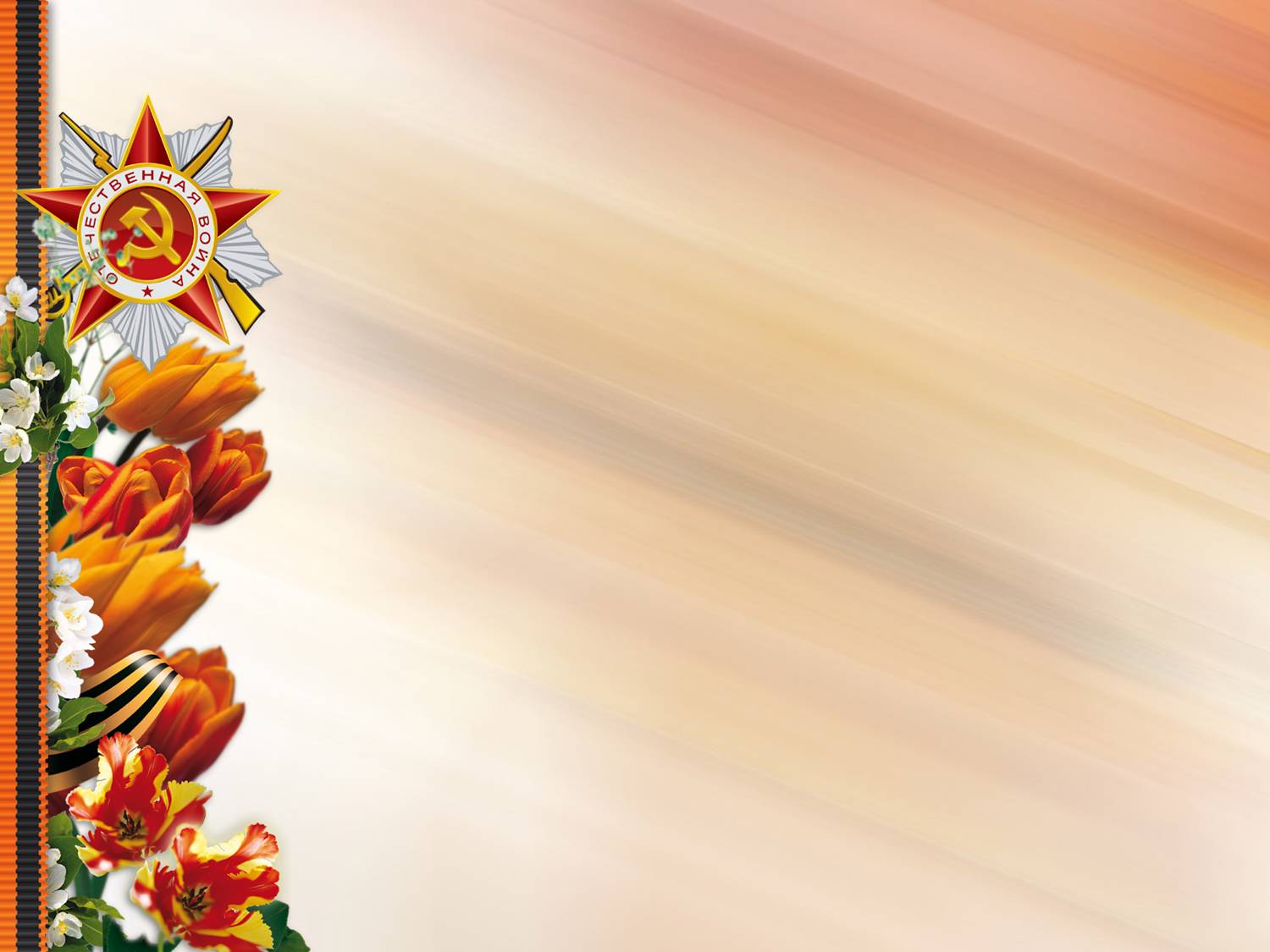 В канун празднования Дня Победы люди  надевают себе на одежду Георгиевскую ленточку в знак памяти о героическом прошлом, выражая уважение к ветеранам. 
Цвета ленты — чёрный и оранжевый — означают «дым и пламень» и являются знаком личной доблести солдата, проявленной им в бою.
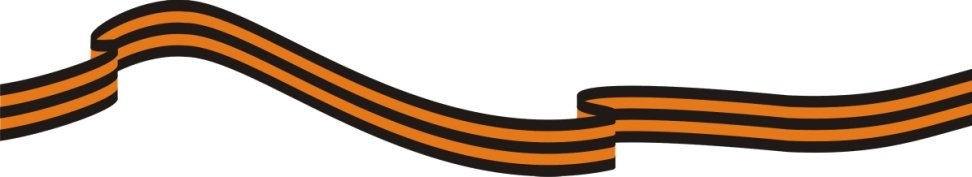 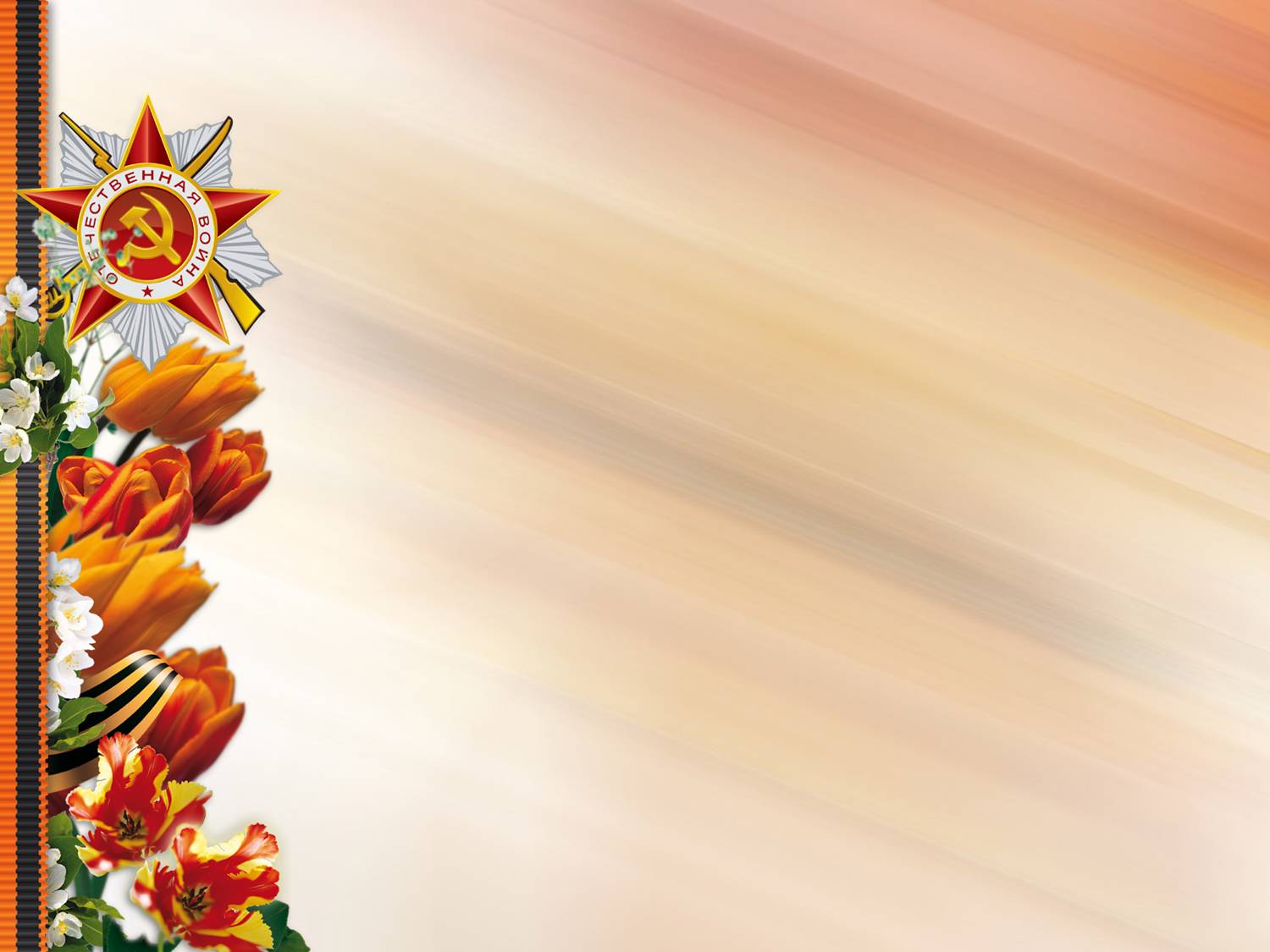 Спасибо за внимание!
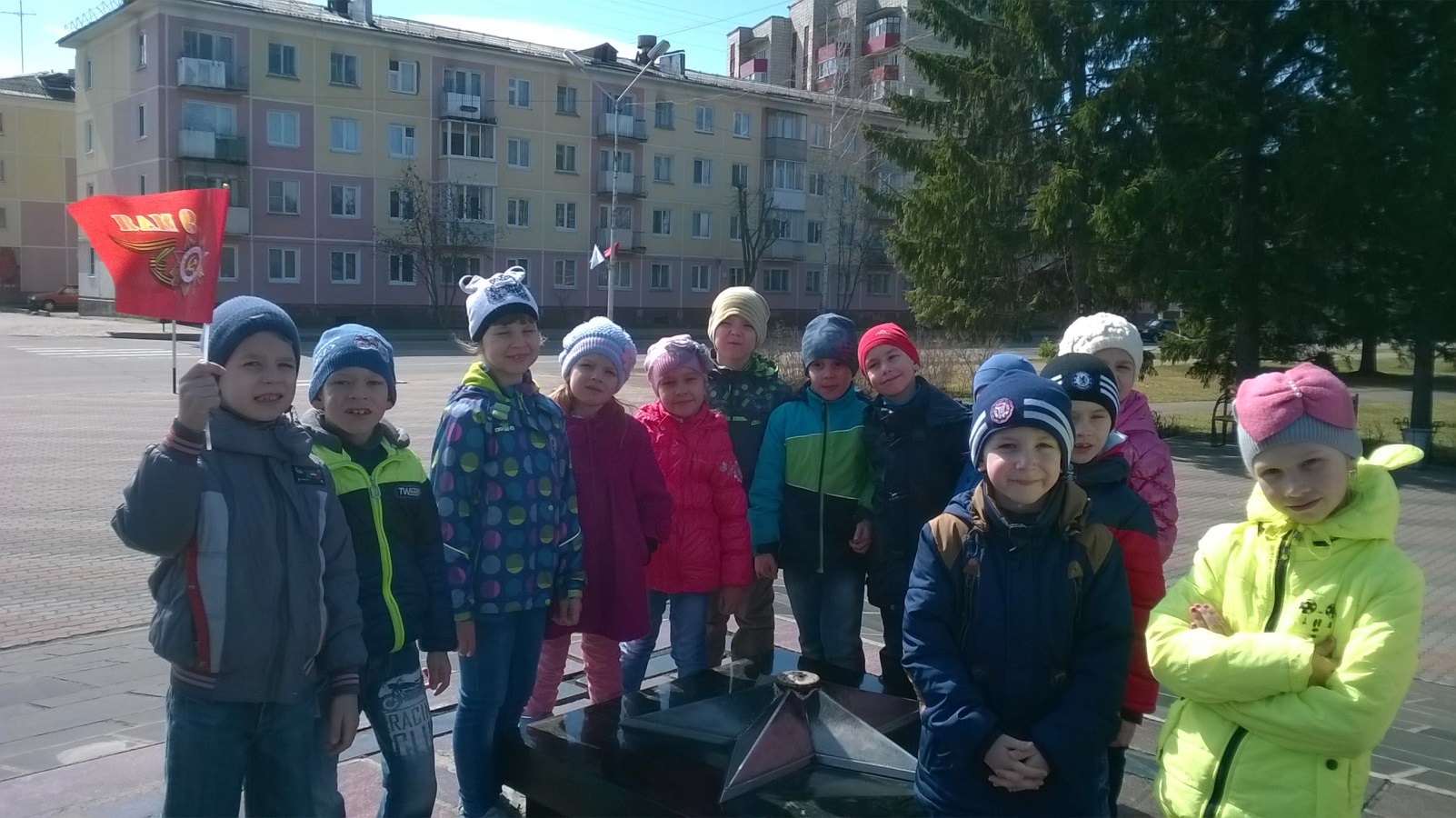